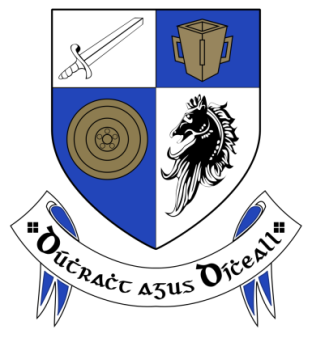 TII Fencing Retrofit ProgrammeMonaghan County Council David HamillSenior Executive Technician
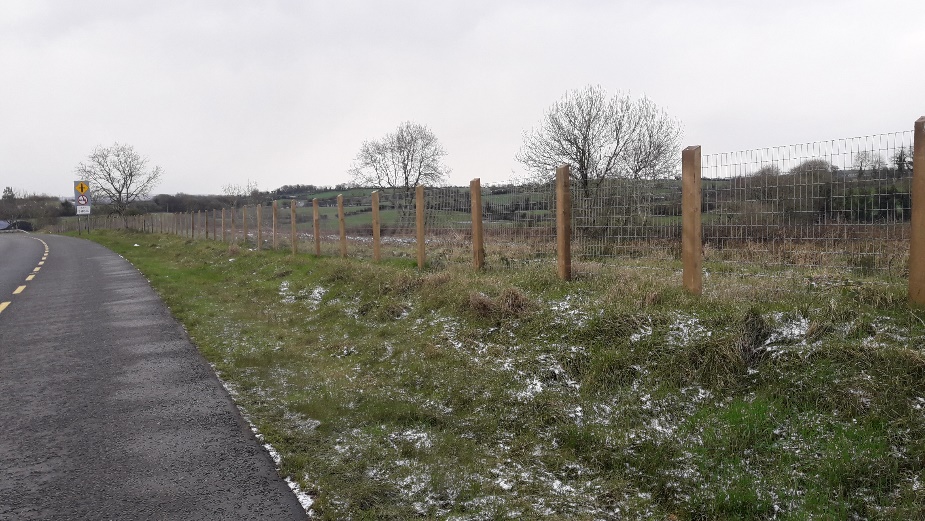 TII Fencing Retrofit Webinar 3rd Feb 2022
Progress To Date
8km of Concrete/Timber Post and Rail fencing identified
107 sites divided into:
48 Category 1 sites 
59 Category 2 sites
 
Complete to Date:
19 Sites measuring 4.8km
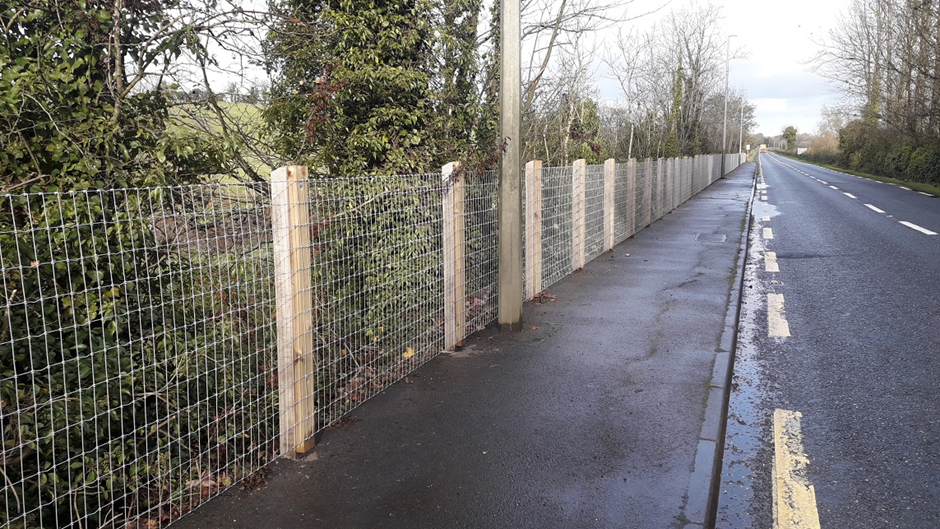 Consider the Process
Step Sequence Taken:
Choice of Location
Landowner Engagement – ‘Early’
Site Surveys
In-House Design
TII approval
Contractor Engagement
TII Update
Landowner Update
Works & Close out
Landowner Engagement – ‘Early’
Monaghan County Council Approach
Landowner Engagement
[Speaker Notes: Early contact improves inclusion of all matters into the design, & lessons impact on contract for change orders. Builds relationship between LA and landowner.
Landowners can still change their mind -  be mindful of the implications on the contract, but may re-think position later. 
Be prepared to be flexible in the approach to landowners.
Consultation at an early stage does not guarantee that the proposed works will be approved.]
Correspondence with Landowner
Currently a 3-Step Process:
Post Meeting:
Confirm Date of Meeting & Overview of Fencing Retrofit Programme
Comment on Consent (if Applicable)
Confirm Works will not Proceed without TII Approval
Confirm that Fence Maintenance will Remain with the Landowner (if Applicable) 
Provide Advice on Process
Specification & Map
Contact Details (for further information)
At Contractor Appointment:
Confirm TII Approval Granted
Confirm Appointment and Name of Contractor
Confirm Expected Works Timeline
Pre-Works:
Request Written Approval to Provide Contact Details to Named Contractor
Note: An additional letter may be required at the outset if a meeting in person is not possible.
IN-HOUSE DESIGN
TII FRP_Design Process Template Version V02
Three documents outputted
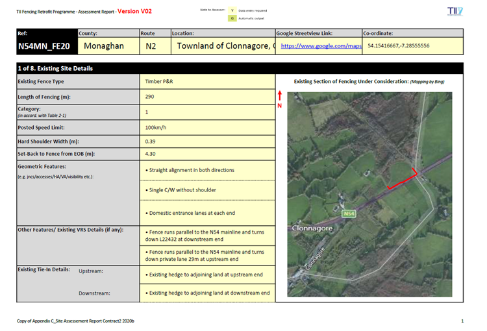 Appendix C – ‘Individual Site Assessment Reports’ 
Appendix A – ‘Schedule of Works’ 
Appendix B – ‘Schedule of Sites Referred to TII RSI Programme’
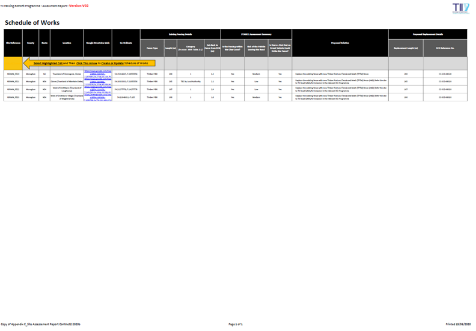 First Collect the Data
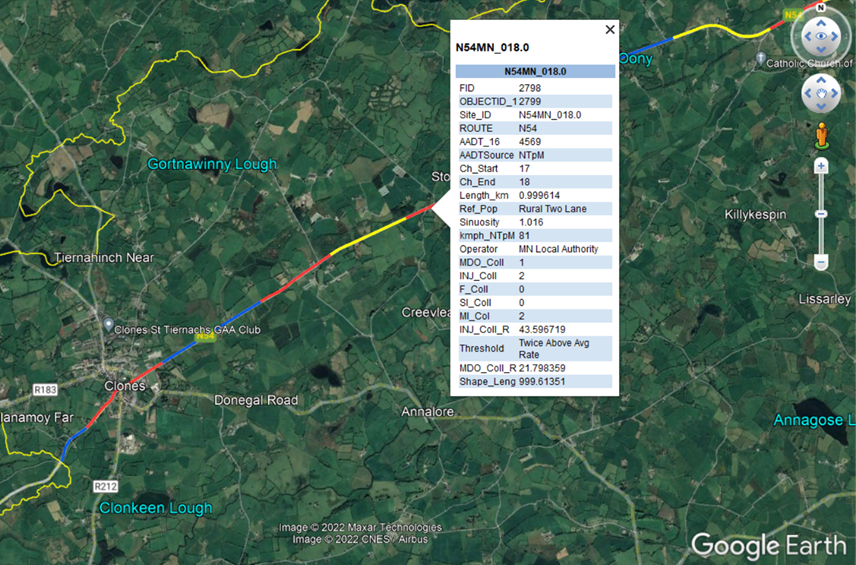 Site Dimensions & Features
Photographs
Departure from Standards(If Applicable)
Roadside Hazards (DN-REQ-03034 – Section 2.1)
Collision Rate & Sinuosity (KMZ File on TII Open Data Portal & Google Earth Pro)
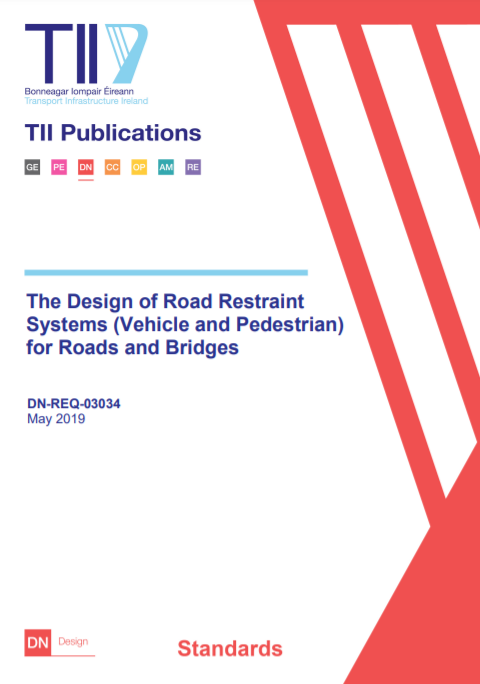 [Speaker Notes: Collision Rate Data from TII Portal – One option is KMZ (Google Earth) format.
1. Twice Above Expected Rate = Red
2. Above Expected Rate = Yellow
3. Below Expected Rate = Green
4. Twice Below Expected Rate = Blue.]
‘Site_Template’
‘Schedule of Works’
‘Schedule of RSI Sites’
Worked Example
N54 – County Monaghan
Sample Location (Note: Existing Concrete Posts Retained)
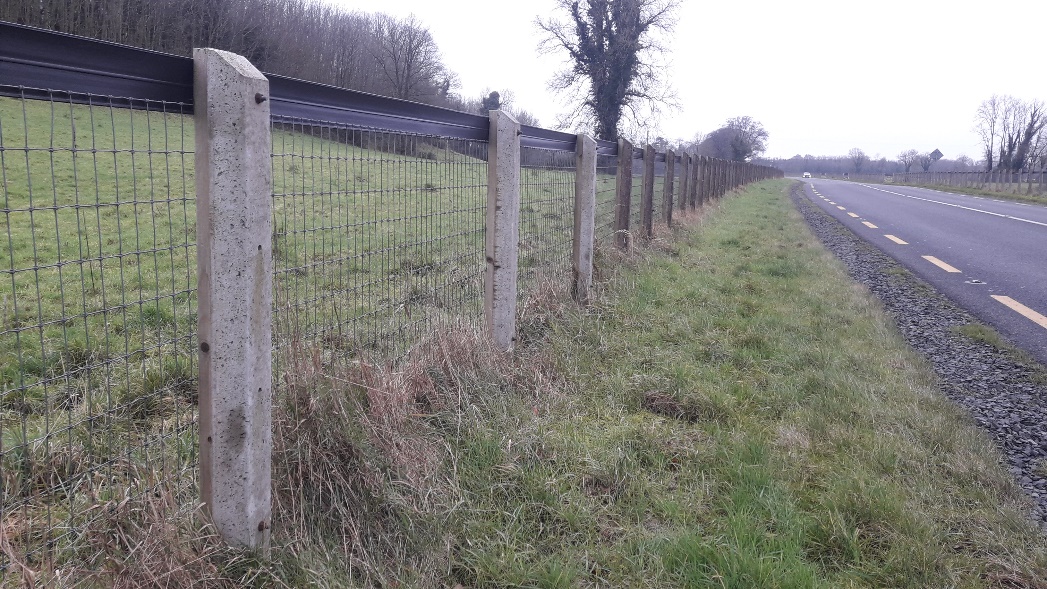 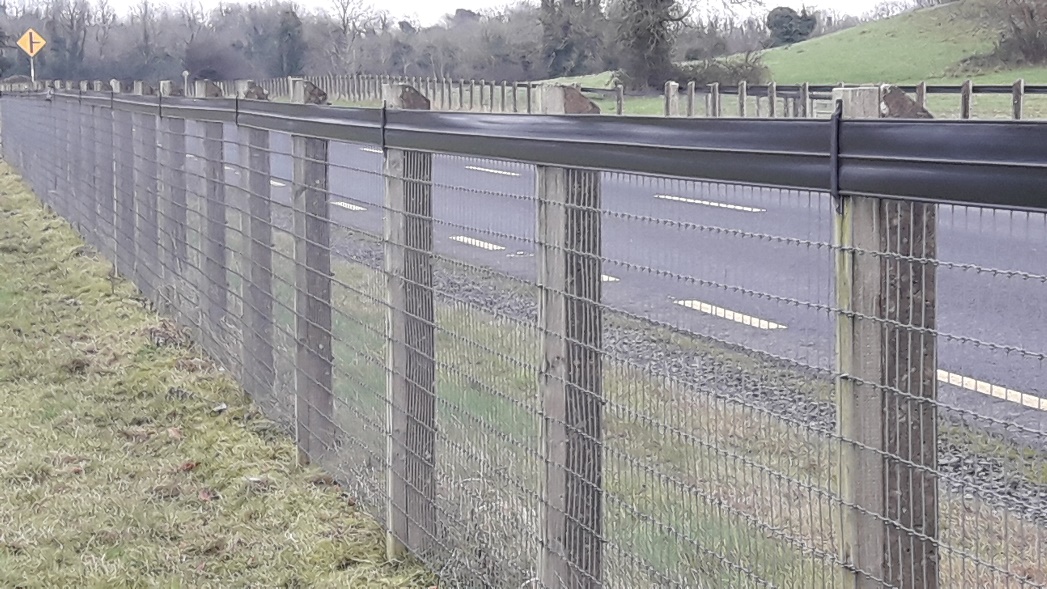 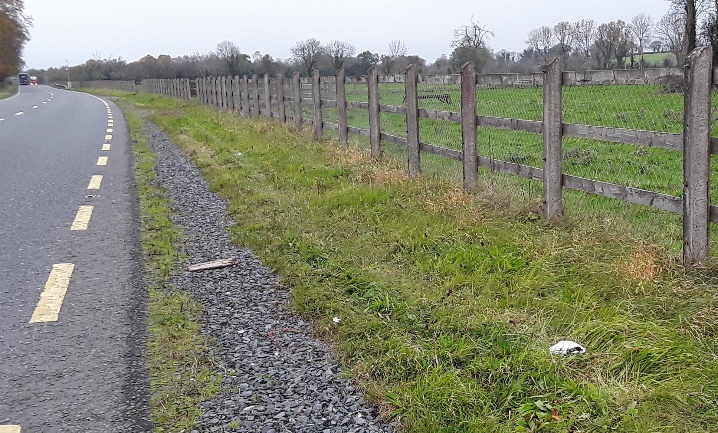 Existing Post & Rail
Worked Example Location (Note: Concrete Posts - In Place of Timber Posts)
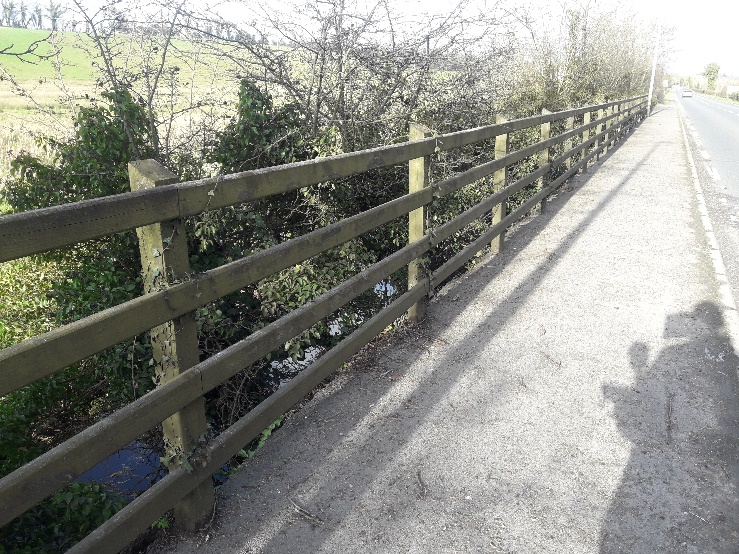 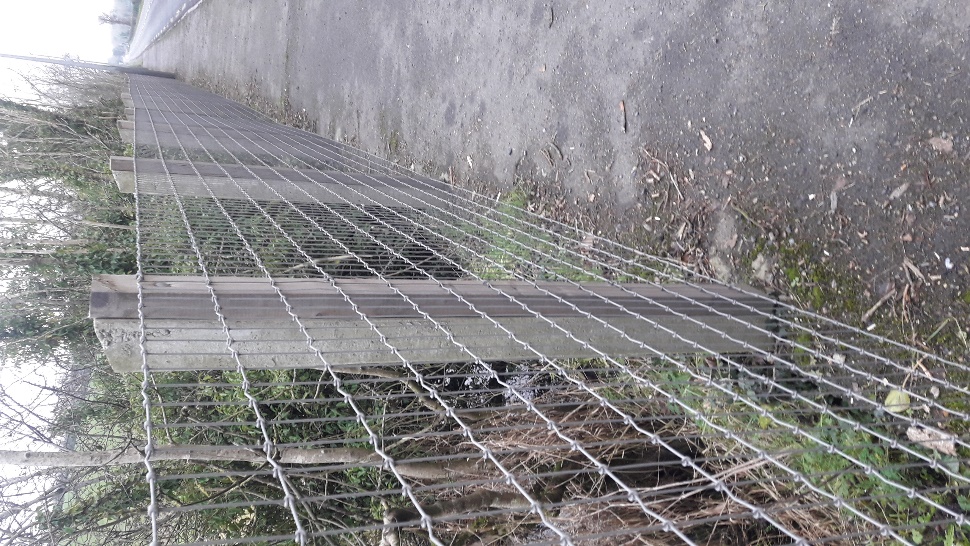 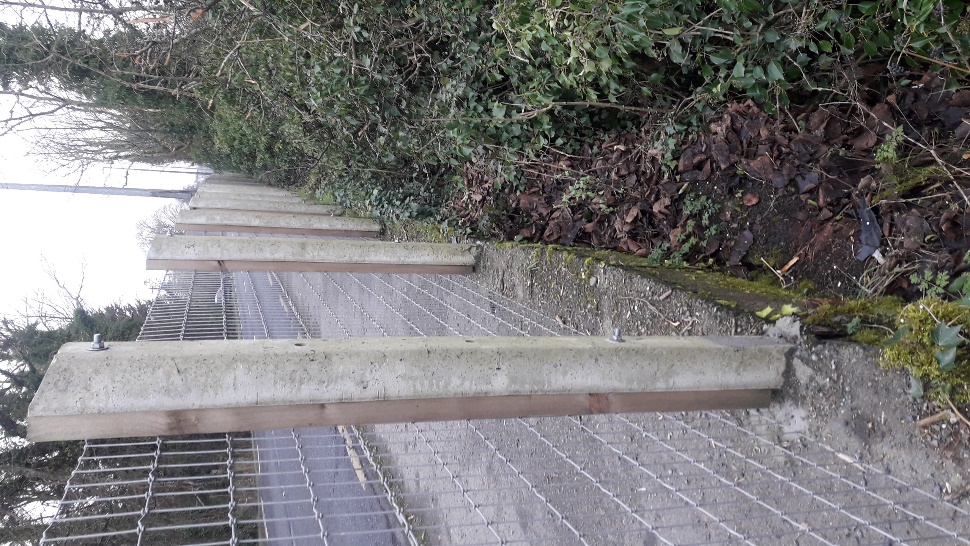 Existing Post & Rail
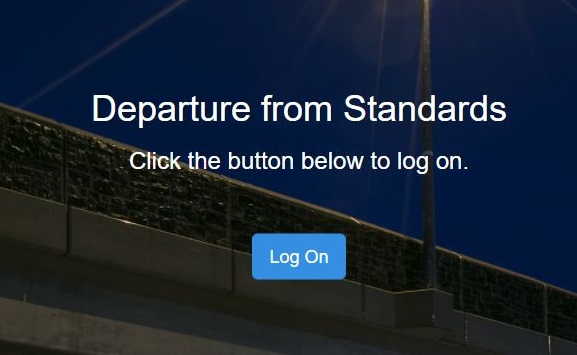 Site Template - Appendix C (Page 1 of 6)
Site Template - Appendix C (Page 2 of 6)
Site Template - Appendix C (Page 3 of 6)
Site Template - Appendix C (Page 4 of 6)
Site Template - Appendix C (Page 5 of 6)
Site Template - Appendix C (Page 6 of 6)
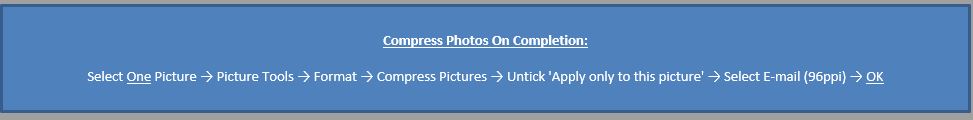 ‘Schedule of Works’ - Appendix A
Duplicate Data - By Not Selecting ‘Orange’ Cell before Updating(Delete contents of Cells in Column A)
‘Schedule of RSI Sites’ – Appendix B
Duplicate Data - By Not Selecting ‘Orange’ Cell before Updating(Delete contents of Cells in Column A)
TII approval Documentation
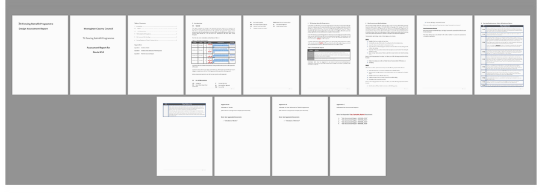 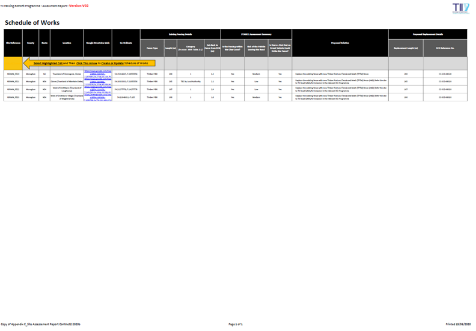 Submit a Design Assessment Report to TII for review and approval – Four Document Types:-

TII FRP_Template Design Assessment Report
Appendix A – ‘Schedule of Works’ 
Appendix B – ‘Schedule of Sites Referred to TII RSI Programme’ 
Appendix C – ‘Individual Site Assessment Reports’
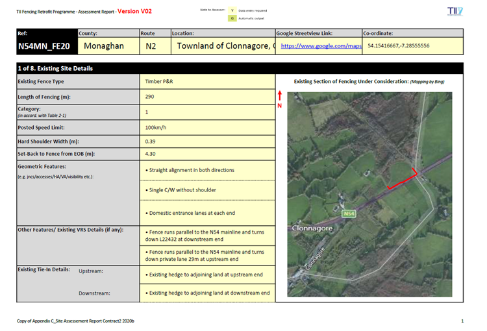 Contractor ENGAGEMENT
General Comments on Experience To Date
Items to Consider Post Procurement
Contract Documentation 
	- Insurance
	- Traffic Management Plans
	- Risk Assessments & Method Statements
	- Programme
Materials Availability
On-Site Supervision
On-Site Compliance with TMP
Contractor Engagement with Landowners
Snagging
Some Positives Experienced
Thank You